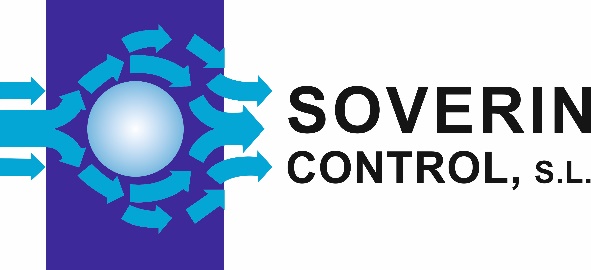 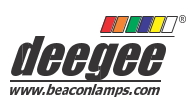 Indicadores acústicos accionados por motor MDS-4
360
280
Automotive
380
70
117
180
Indicador acústico de gran durabilidad, para intemperie, accionado por motor tipo sirena fabricado en aluminio de fundición con salida de baja frecuencia y alta potencia.

Ideal para fábricas, canteras, obras de construcción y entornos industriales, así como minas subterráneas y a cielo abierto

Modelos disponibles, 230Vac monofásicos y 415Vac trifásicos.
*Atención: Multiplicar el consumo por 6 para calcular la intensidad necesaria para el arranque
SOVERIN CONTROL, S.L. Alameda Urquijo, 80 oficinas - 48013 – BILBAO (Vizcaya)
Tfno: +34 94 454 33 33 Fax: +34 94 454 50 77 E-mail: info@soverincontrol.com Pag web: www.soverincontrol.com